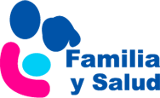 Medicamentos Genéricos y Prescripción por Principio Activo
Irene Casares Alonso. Pediatra.
M. Monserrat Pajares Fernández. Farmacéutica.
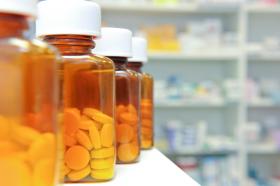 www.familiaysalud.es
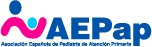 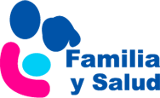 ¿Que es un Medicamento Genérico?
Es un medicamento con el mismo principio activo (sustancia que produce el efecto) que el medicamento de la marca original.

En el envase siempre lleva las siglas EFG (Equivalente Farmacéutico Genérico).
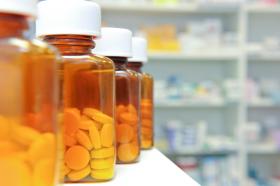 www.familiaysalud.es
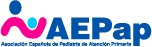 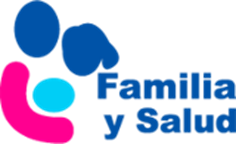 ¿Son iguales los medicamentos genéricos que los de marca original?
Sí son iguales: 
Tienen el mismo tipo  y cantidad de principios activos.
Misma forma (comprimidos, sobres…)
Su efecto (eficacia y seguridad) es igual o equivalente a la del fármaco original
Tienen igual calidad.
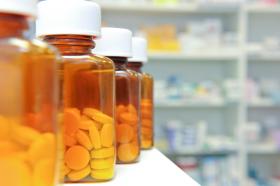 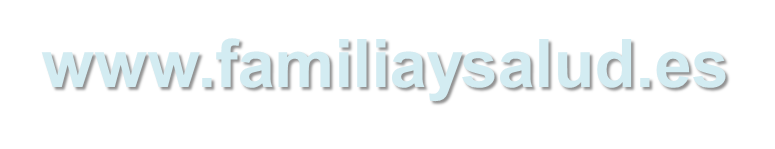 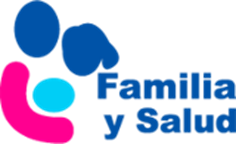 ¿En que se diferencian los medicamentos genéricos de los de marca original?
Pueden tener diferentes:
Excipientes (sustancias del medicamento que no tienen efecto curativo).
Apariencia (color, tamaño, envase, sabor). 
Precio (inferior en el genérico).
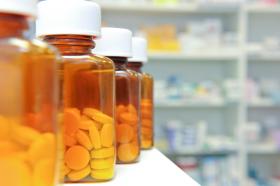 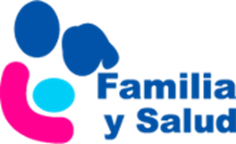 ¿Ventajas de los medicamentos genéricos?
Seguridad:
Son seguros. Llevan más de 10 años en el mercado. Se han usado en numerosas ocasiones.
Es más fácil saber el principio activo que contienen.

Son más baratos.
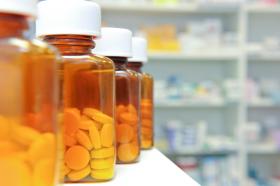 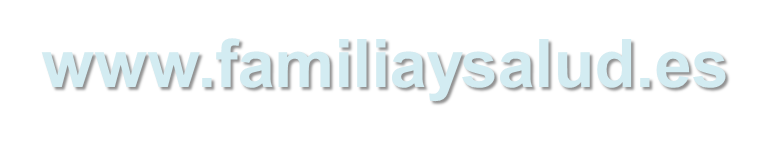 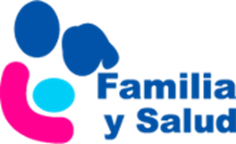 La OMS recomienda la prescripción por principio activo
Por seguridad.
El principio activo de un medicamento tiene el mismo nombre en todo el mundo, pero se puede vender con muchas marcas diferentes.
Se pueden evitar errores como prescribir o tomar dos veces el mismo medicamento.
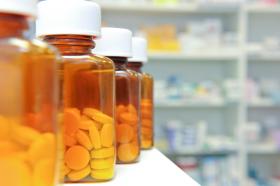